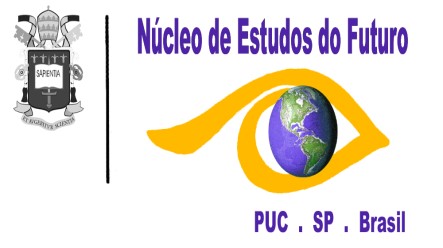 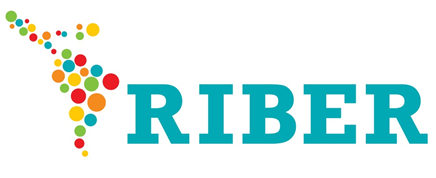 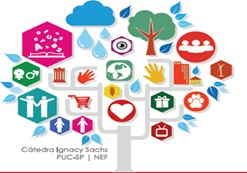 PIAUIPrimeira Infância `a Última Infância
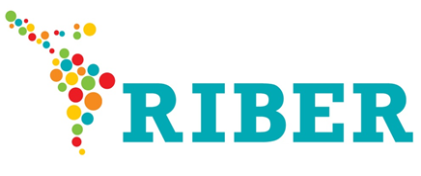 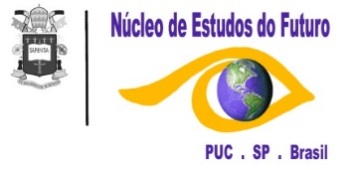 PIAUI é o nome de uma das 27 unidades federativas do Brasil, neste estado existe uma região tombada pela UNESCO como Patrimônio da Humanidade.

PIAUI é a sigla escolhida para nomear a composição de dois projetos, a primeira infância e a última infância, uma licença poética usada para aproximar as dias propostas.

Fonte: http://www.pucsp.br/catedraignacysachs/piaui.html
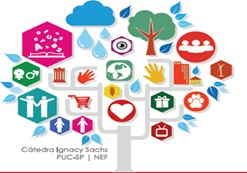 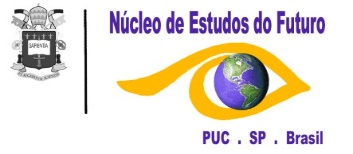 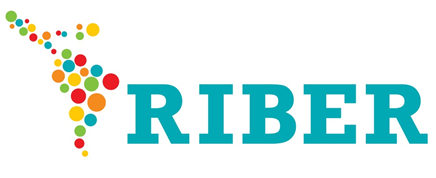 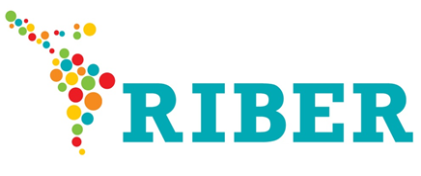 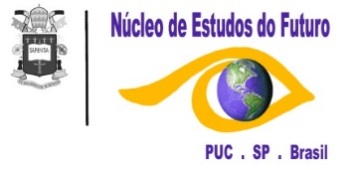 Impacto das mudanças 
Tecnológicas
Sociais 
Econômicas e Demográficas 
O programa de Ecossociodesenvolvimento leva em consideração os desafios da globalização, por um lado, e o acelerado aumento da longevidade e diminuição da taxa de natalidade por outro lado; bem como seus respectivos impactos e demandas locais e regionais de médio e longo prazo em relação ao capital natural, social e humano; tendo em conta a janela de oportunidades e limitações para essencial de inclusão sócio – econômica da juventude que enfrentam deficiências estruturais no nível e qualidade da educação.
Visão 
Crianças Plenas...
Adultos Íntegros...
Mundo Melhor...
Atendimento universal dos Direitos de todas as pessoas de 0 á 120 anos.

Missão 
Mobilizar para o bom desenvolvimento do Indivíduo desde a primeira Infância.
64% das crianças mais pobres não permanecem na escola durante a primeira infância.

Evasão escolar....
Adultos semi analfabetos 
Idosos???
Conscientizar de que o investimento desde a infância é imprescindível para erradicar a pobreza, violência e propiciar desenvolvimento.
Tecnologia e conhecimento disponível á todos.
Campanhas Publicitárias para conscientização dos cuidados da primeira á última infância.

Portal colaborativo de conteúdo e APP.
Cursos para formação de professores
Workshops
Disponibilizar conteúdo orientador  para educar para o futuro.
https://canvanizer.com/canvas/wPinXdXNhSceK